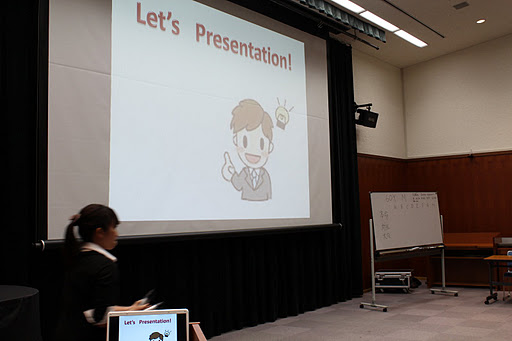 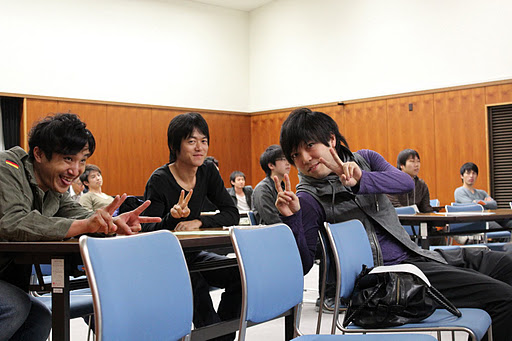 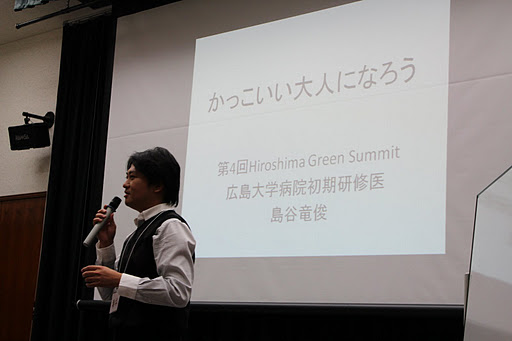 第6回

HGS


2012.7.22  @広島大学病院
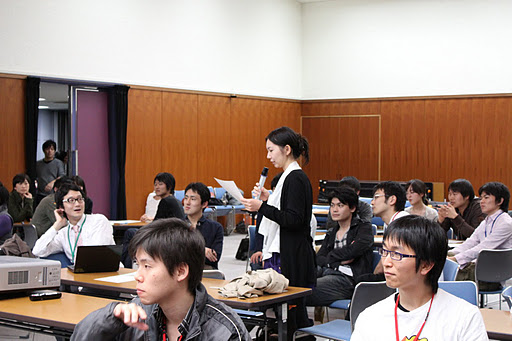 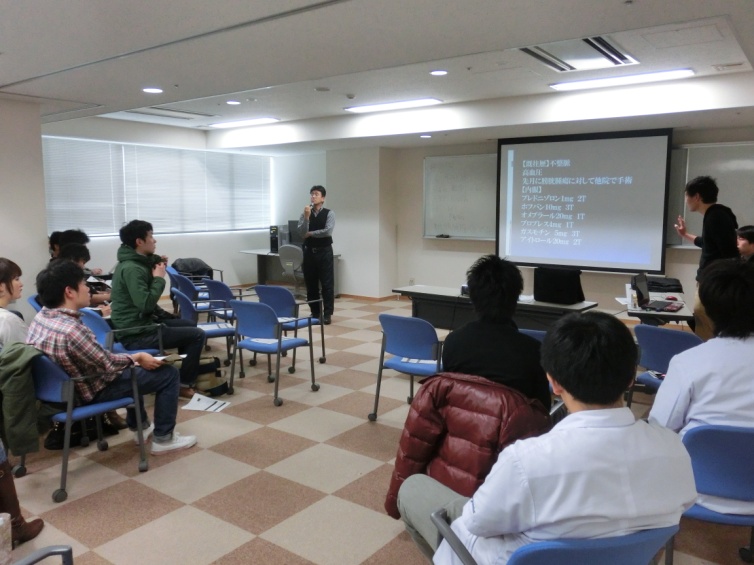 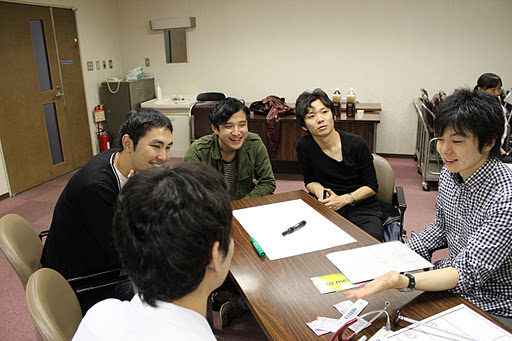 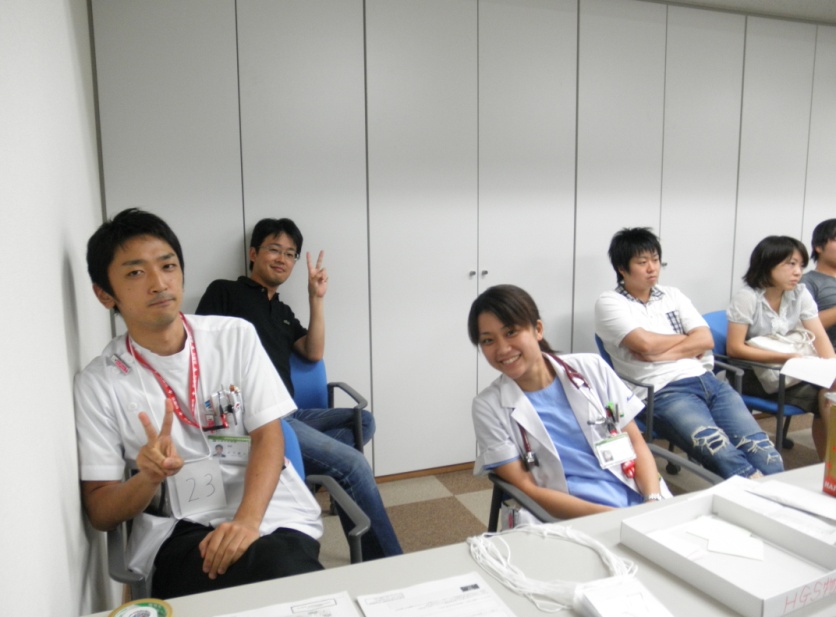 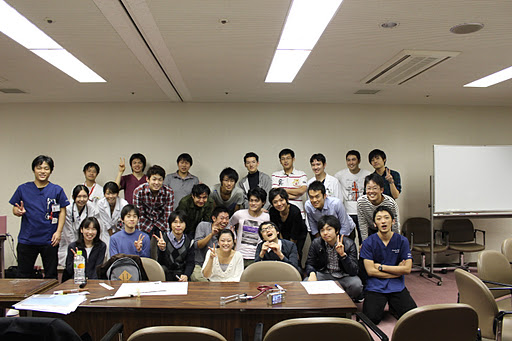 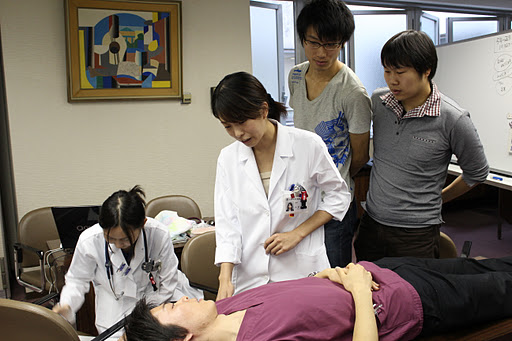 HGS・・・？
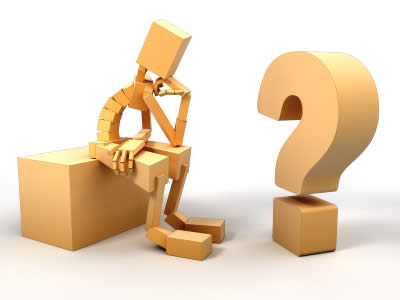 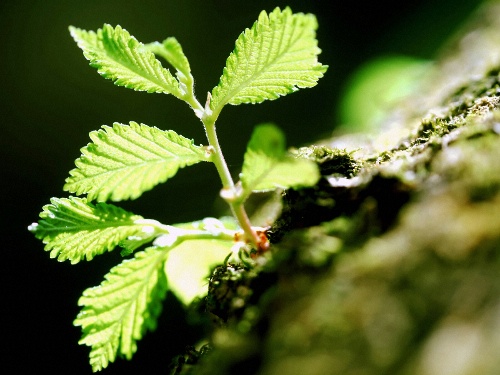 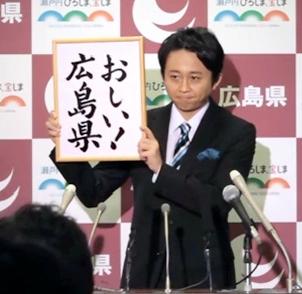 G
H
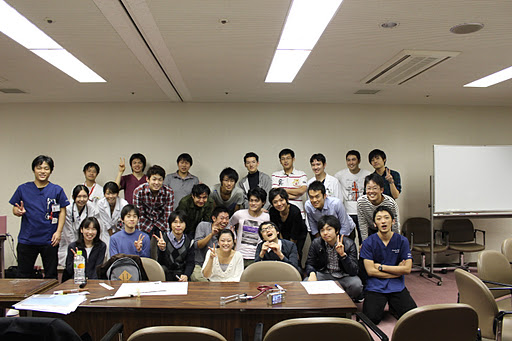 S
Hiroshima Green Summitの略です！
第1回（2010.9＠広島市民病院）
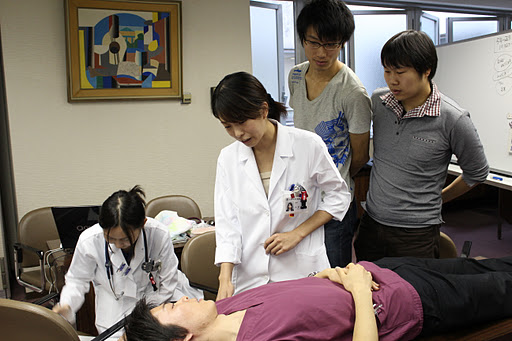 第2回（2011.1 ＠広島市民病院）
第3回（2011.6 ＠広島市民病院）
第4回（2011.10 ＠広島大学病院）
　　　　　　　　　　　　＋
　　　　　　　診察ワークショップ
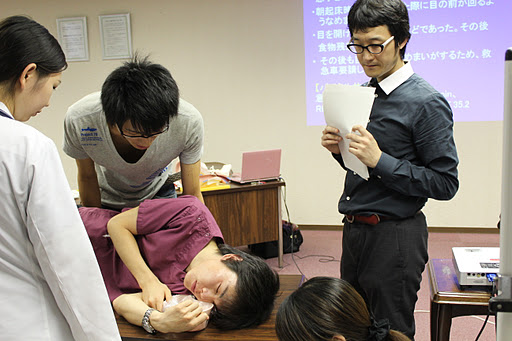 第5回（2012.2＠広島市民病院）
第6回（2012.7＠広島大学病院）
[Speaker Notes: 診察ワークショップ
年3回]
広島周辺の研修医の勉強会！
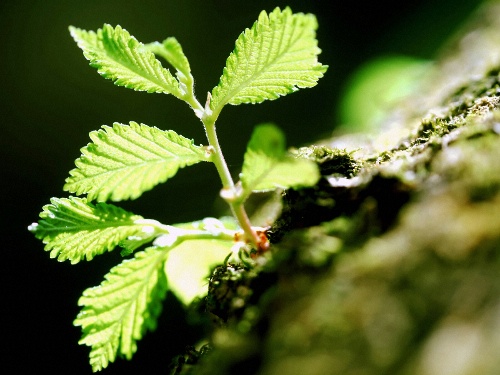 楽しく！
広島の医療を盛り上げる！
[Speaker Notes: ・手作り（お金の使い道）
・飲み会も含めて・・・交流も！
・あわよくば、可能であれば]
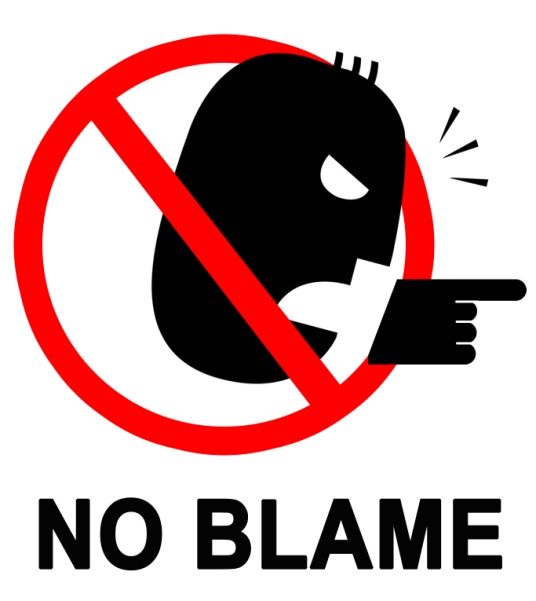 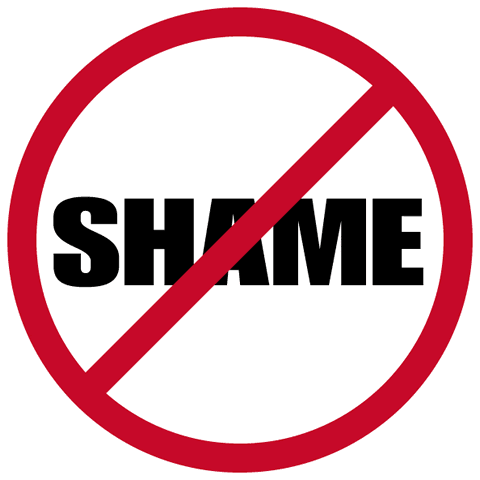 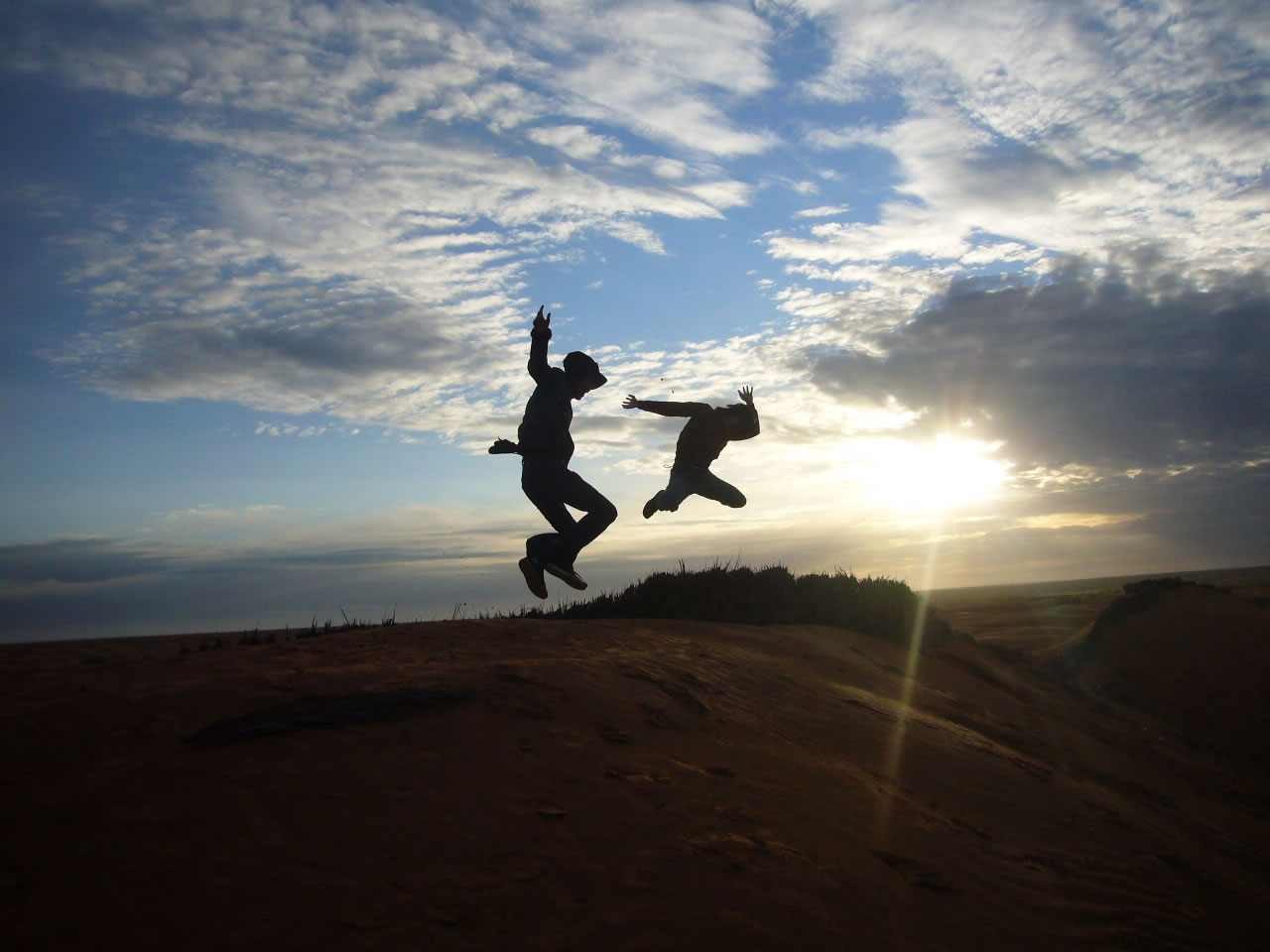 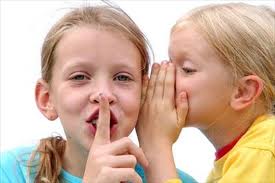 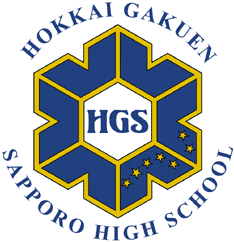 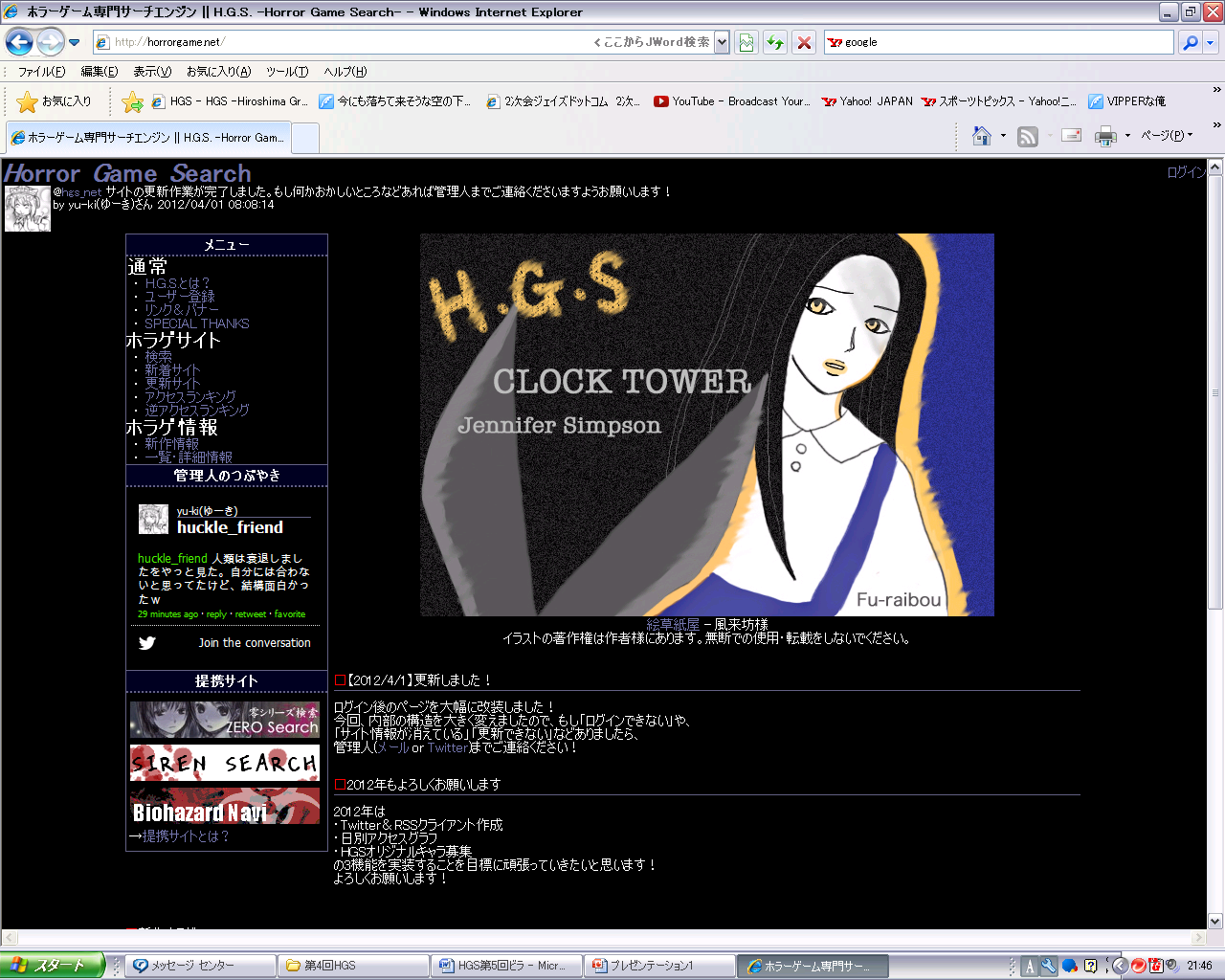 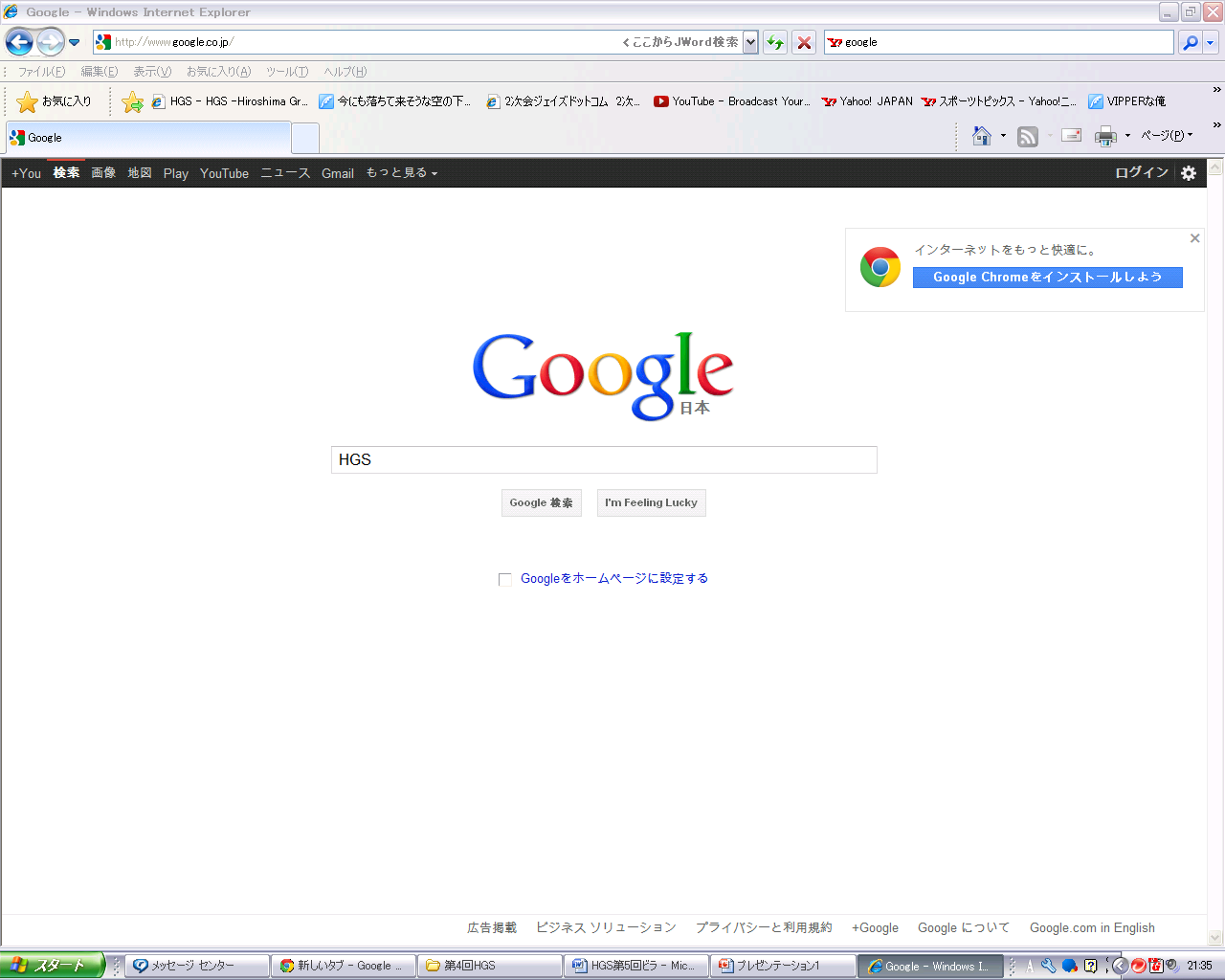 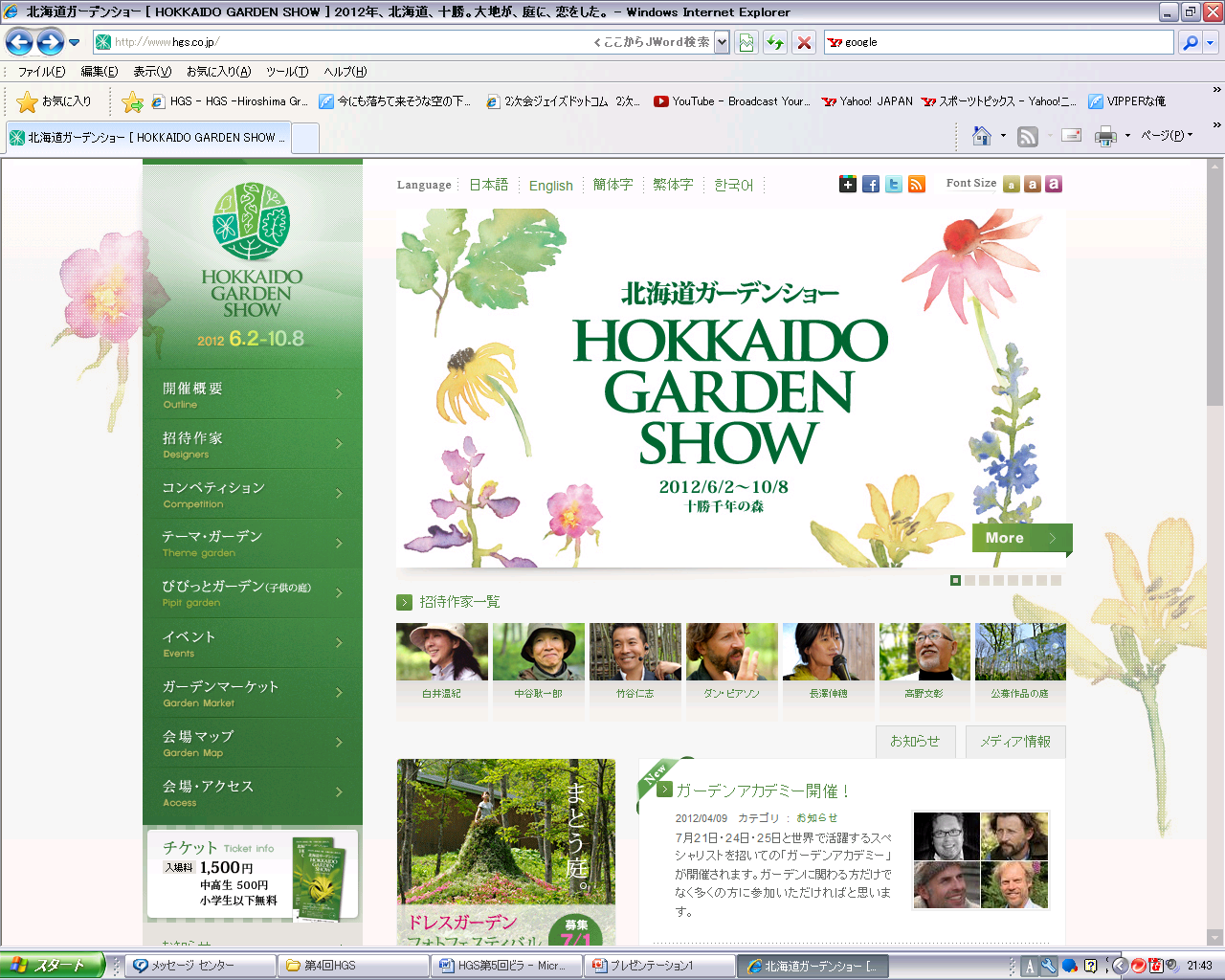 [Speaker Notes: 3段階で
・・・というのもありますが]
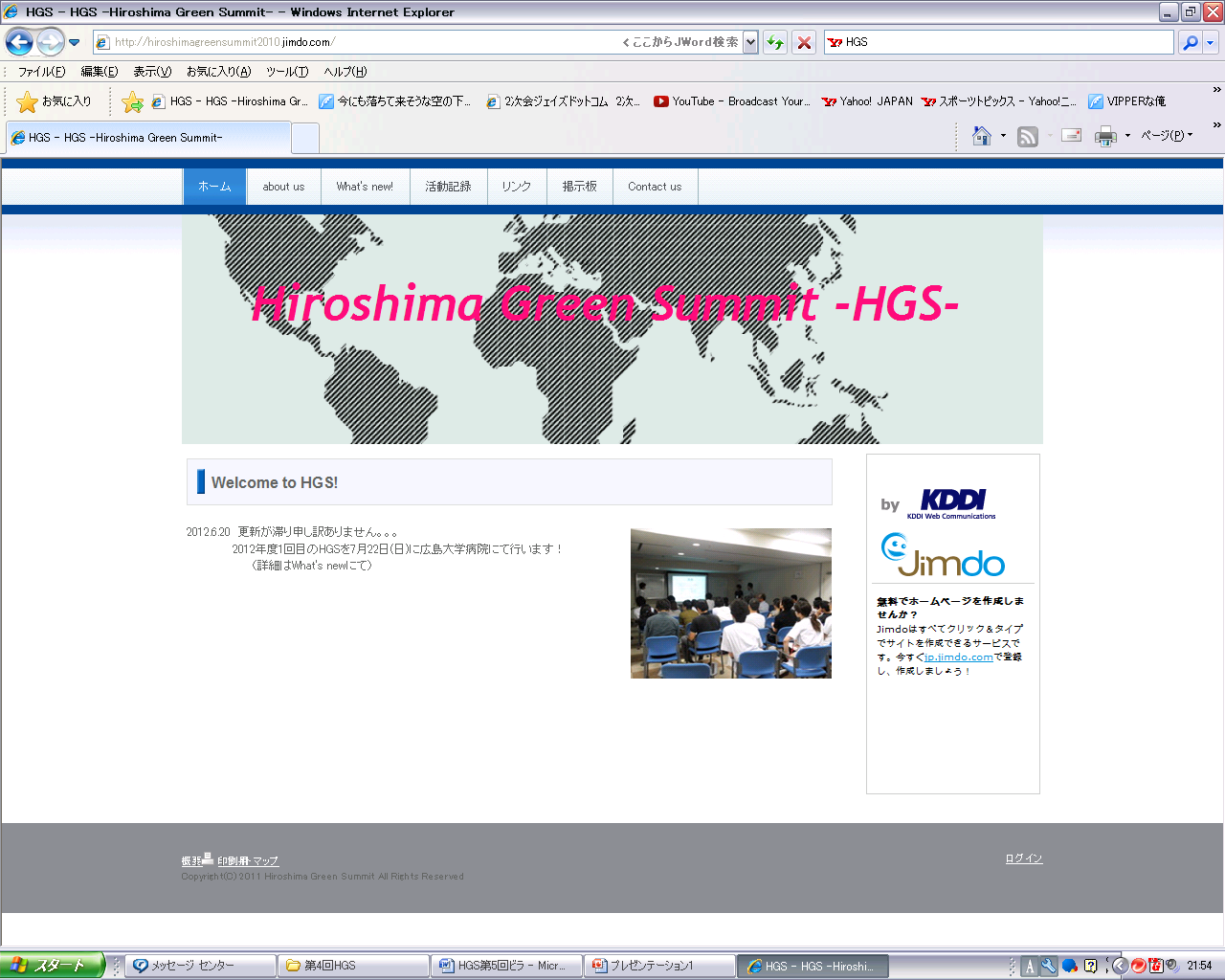 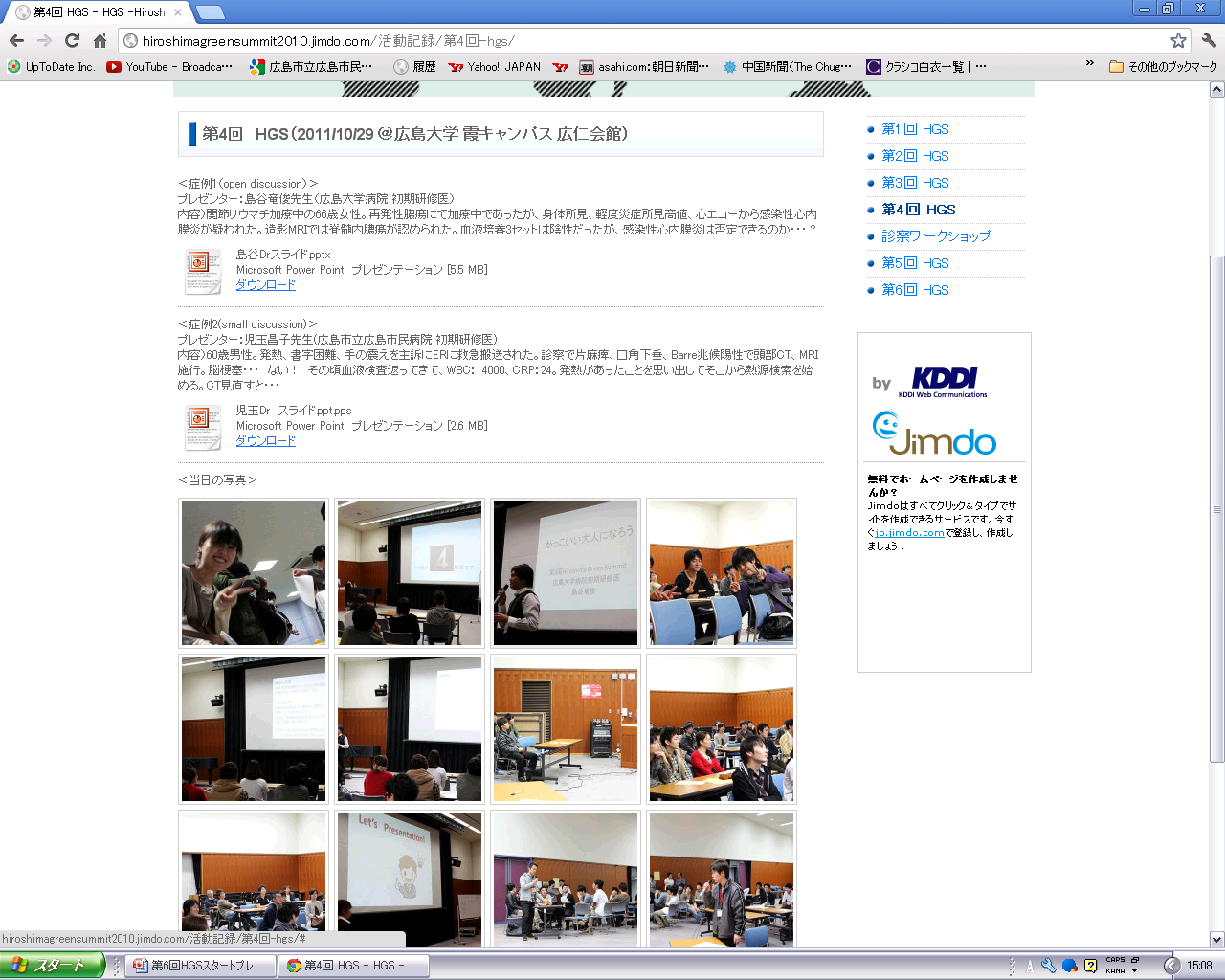 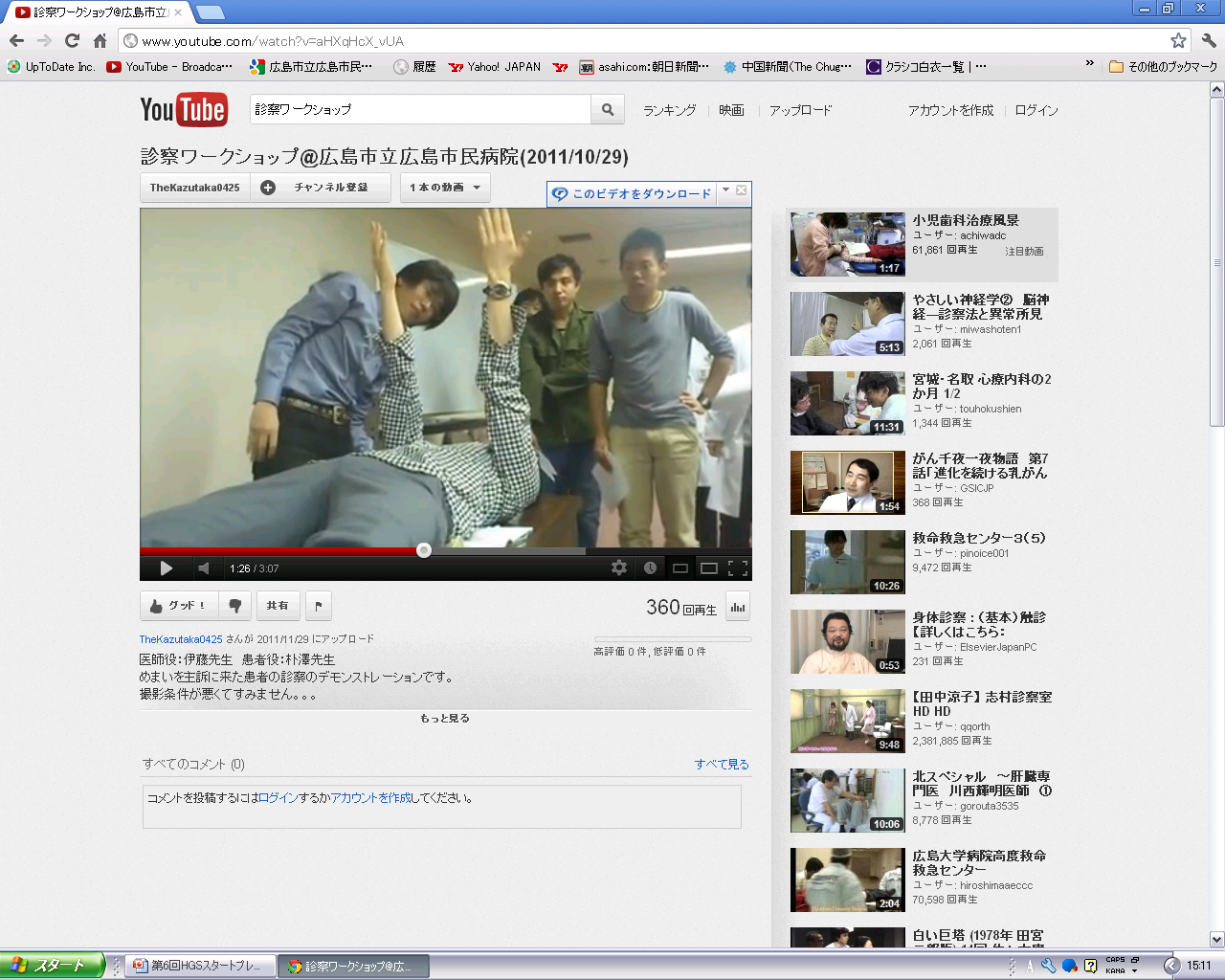 http://hiroshimagreensummit2010.jimdo.com/
/
　　　　　　　　　　
　　　　　　　　　　　　　→「HGS 広島」などで検索！
[Speaker Notes: ホームページ紹介]
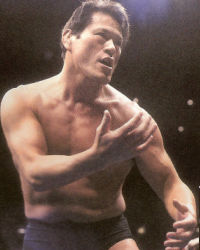 スタッフ、プレゼンター募集中！
[Speaker Notes: 1年目研修医のみなさん・・・]
＜ファシリテーター＞
　中島 和寿先生（広島市立広島市民病院 呼吸器内科）
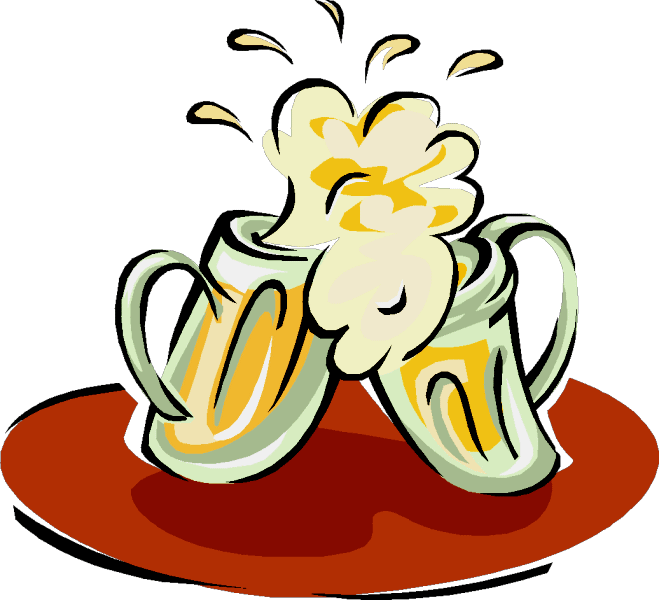 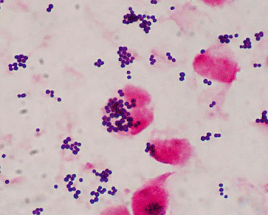 ＜スモールグループディスカッション＞
　東原 佑先生（広島市民病院 初期研修医）
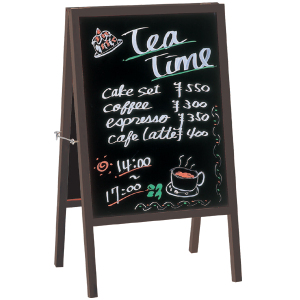 ＜オープンディスカッション＞
　笹井 真優子先生
　（呉共済病院 初期研修医）
＜レクチャー＞
　広島市立舟入病院 臨床検査技師 佐々木 恵美先生
[Speaker Notes: 中島先生写真　初代会長
飲み会、賞の紹介

その他）ice breaking
会の変遷(関フェデ、参加病院、）]
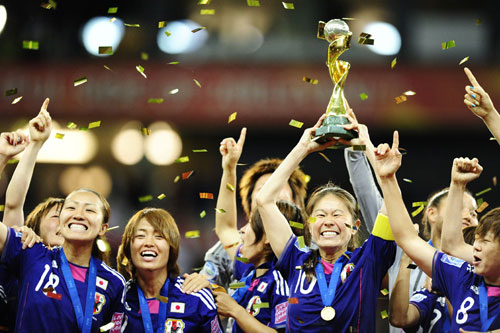 ナイスグループ賞
ナイスコメント賞
ナイスボケ賞
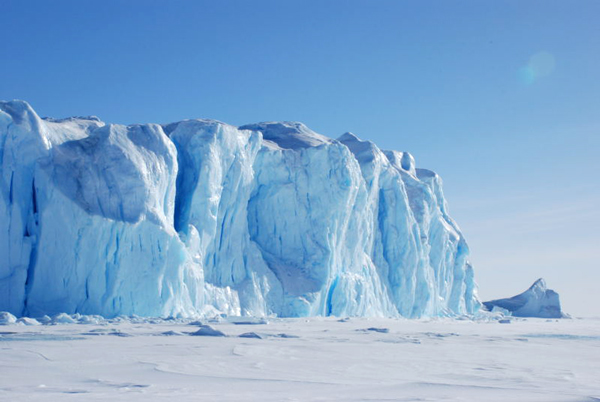 1）所属（病院/学年）・氏名

2）今年の夏の目標
1）所属（病院/学年）・氏名

→広島市民病院　研修医2年目　高橋一剛
　　
2）今年の夏の目標
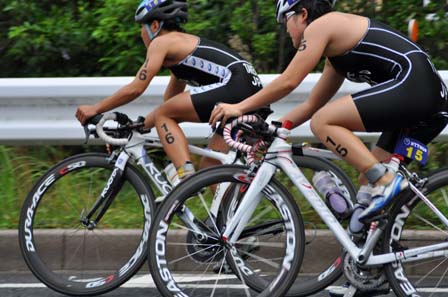